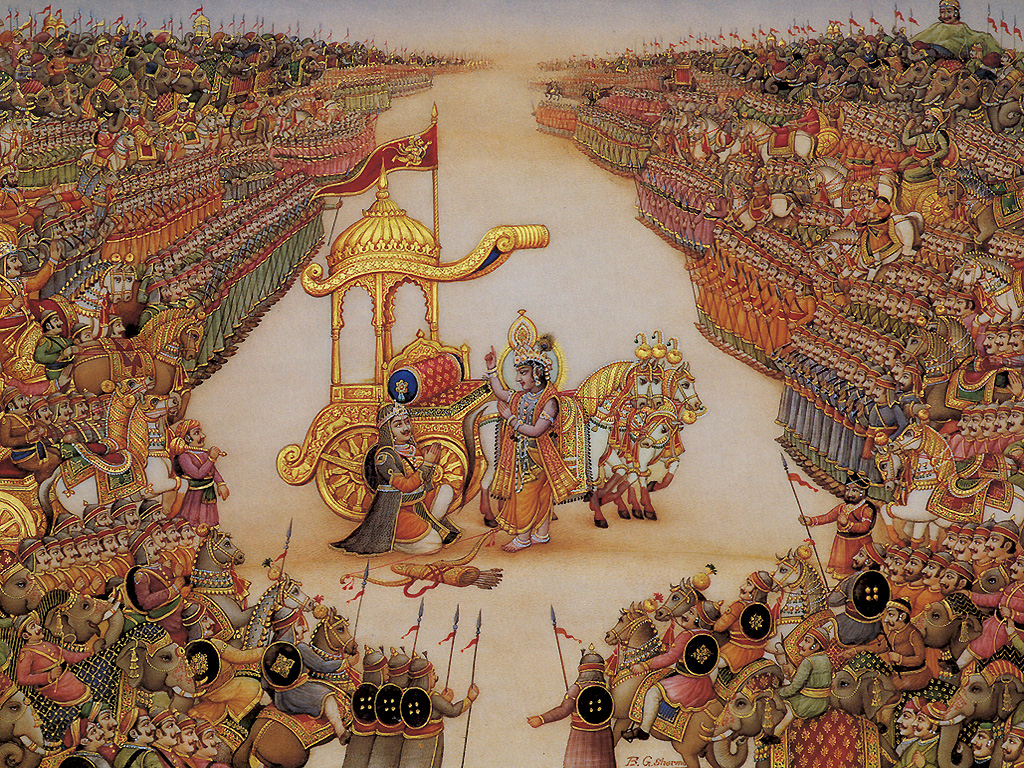 Certificate of Completion

This is to Certify that

Hailey Benton
के अभाव में

Killer Dessert
Cholada Cheerleader
Those Who Speak Don’t Know, Those Who Know Don’t Speak

has successfully completed all requirements of
Asian Great Books
Pepperdine University

April 26, 2019
Don Thompson

_____________________
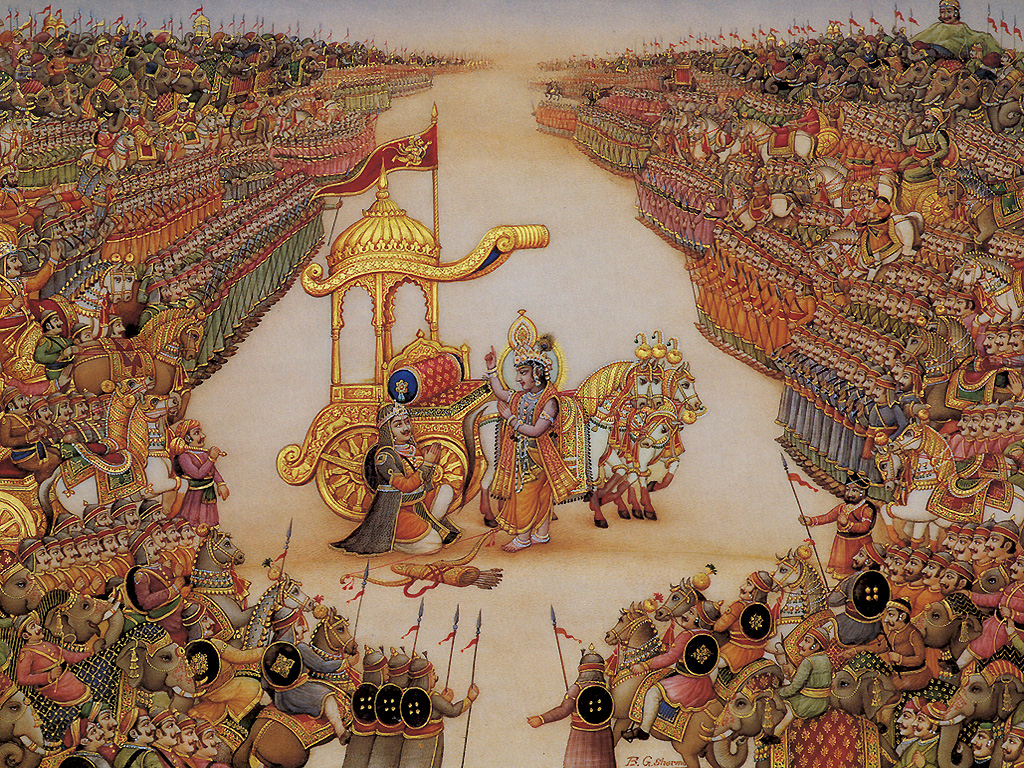 Certificate of Completion

This is to Certify that

Daniel Kumar Busi
History Buff

Haiku Natural
Spiritual Guru


has successfully completed all requirements of
Asian Great Books
Pepperdine University

April 26, 2019
Don Thompson

_____________________
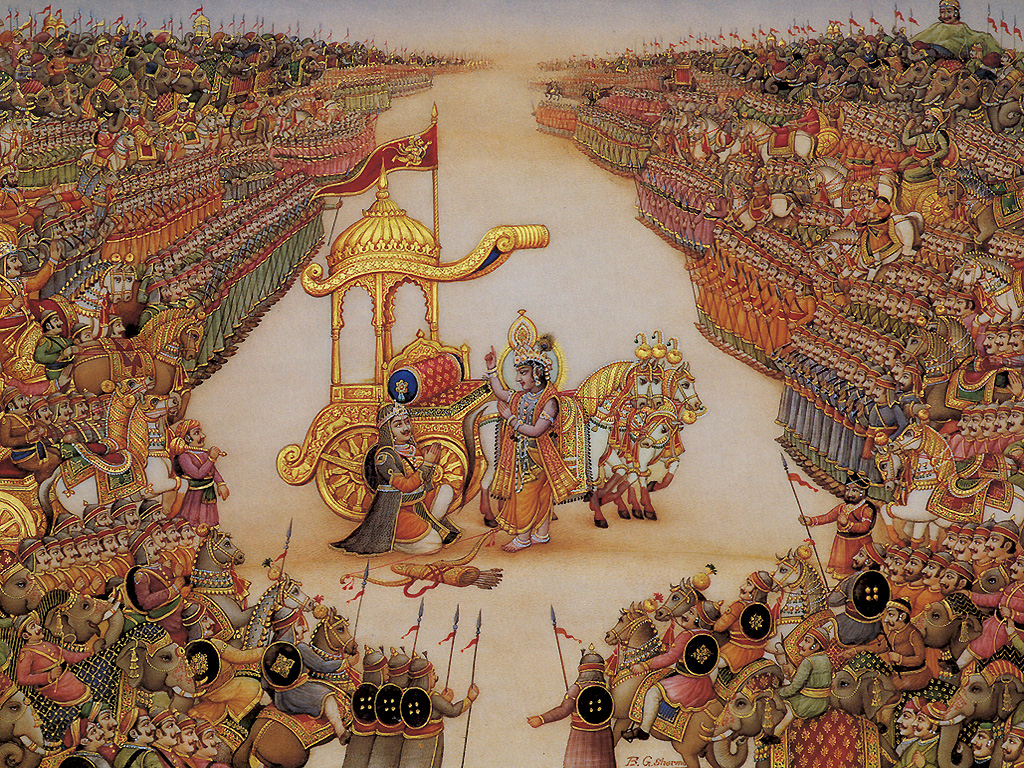 Certificate of Completion

This is to Certify that

Madison Field
Meditation Master

I dreamt I was a butterfly who was dreaming 
about Madison who dreamt she was Chuang Tzu floating 
past Stauffer Chapel in Christian’s dream at the Wedding


has successfully completed all requirements of
Asian Great Books
Pepperdine University

April 26, 2019
Don Thompson

_____________________
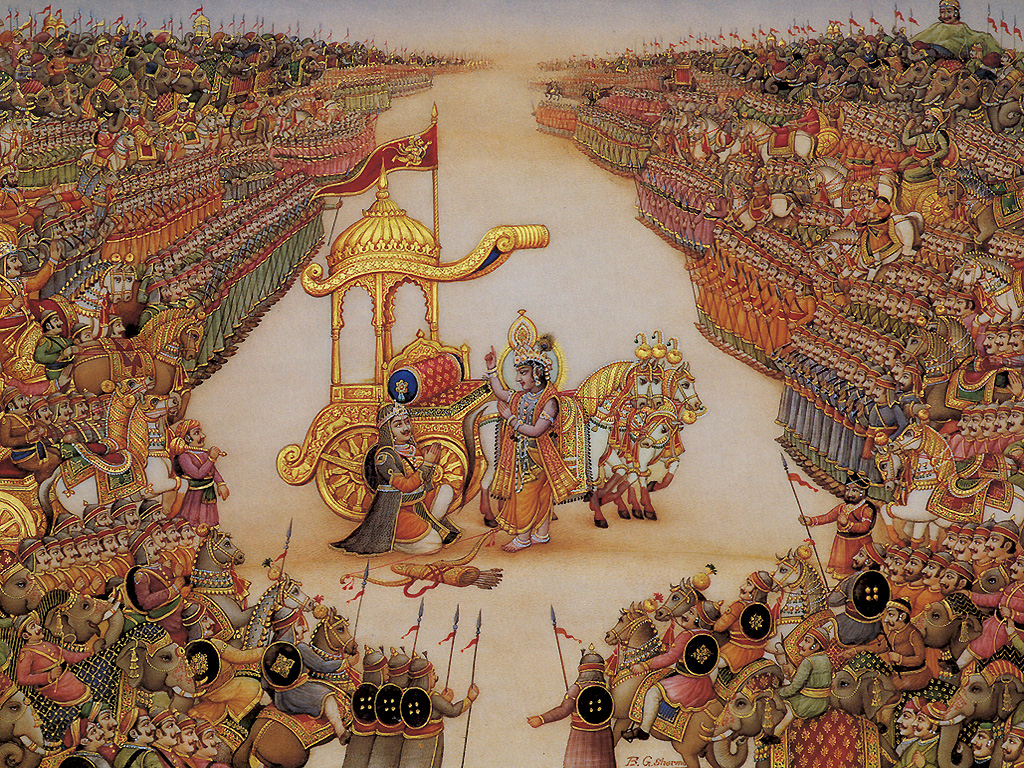 Certificate of Completion

This is to Certify that

Bela Garcia-Arce
Run, Bela, Run!

Inca Trail?  Got it!
Haiku? Got it!
Gateless Gate? Bela awakens in Nirvana


has successfully completed all requirements of
Asian Great Books
Pepperdine University

April 26, 2019
Don Thompson

_____________________
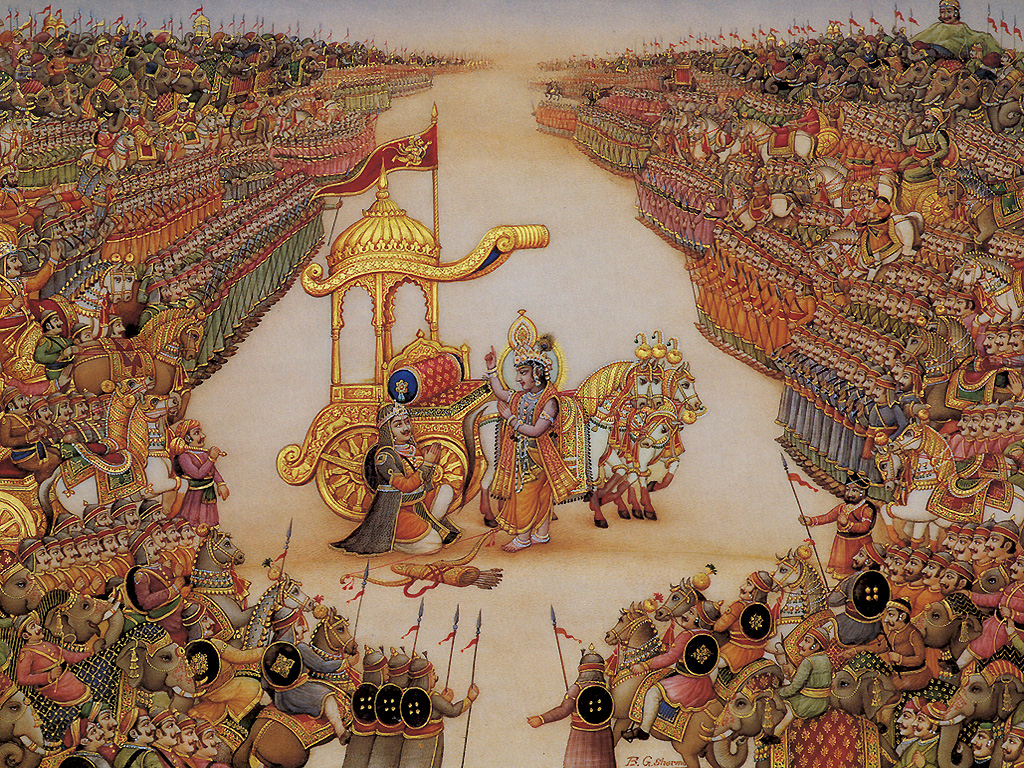 Certificate of Completion

This is to Certify that

Marlee Hewitt
cAnAdA

Brahma’s Biochemist
Genji?  Let Him stay on Suma!
Haiku/Calligraphy/Ikebana Artist

has successfully completed all requirements of
Asian Great Books
Pepperdine University

April 26, 2019
Don Thompson

_____________________
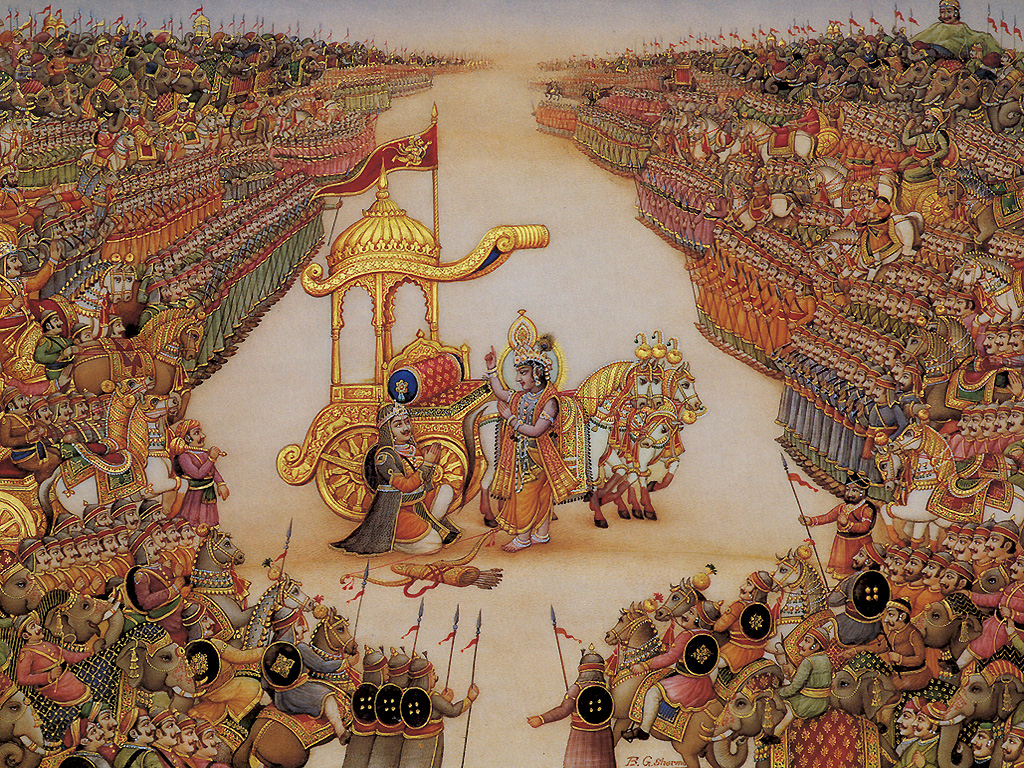 Certificate of Completion

This is to Certify that

Sydney Jones
That’s DR. JONES!

Avatar for Arjuna
Gateless Gatekeeper
Genji Zenji!
Great Books Fan!

has successfully completed all requirements of
Asian Great Books
Pepperdine University

April 26, 2019
Don Thompson

_____________________
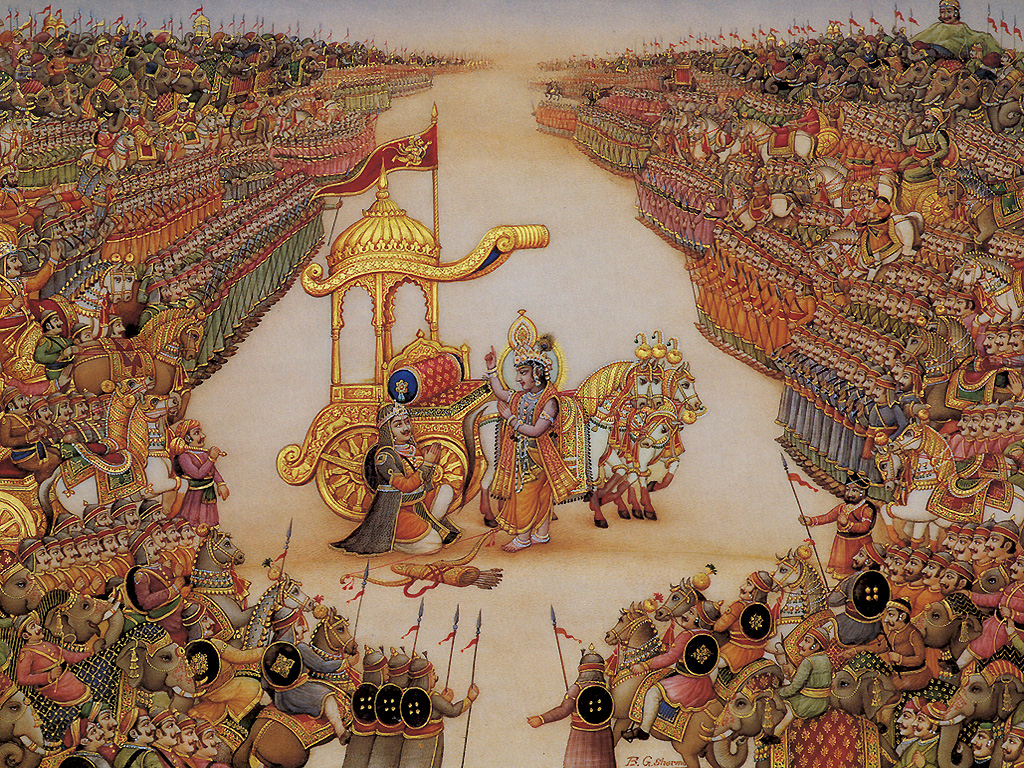 Certificate of Completion

This is to Certify that

Chantal Laing
One Visual – Purple Silks

Every Day is Taco Tuesday
Deep Thinker – Koan Krusher
Career Pie Baker

has successfully completed all requirements of
Asian Great Books
Pepperdine University

April 26, 2019
Don Thompson

_____________________
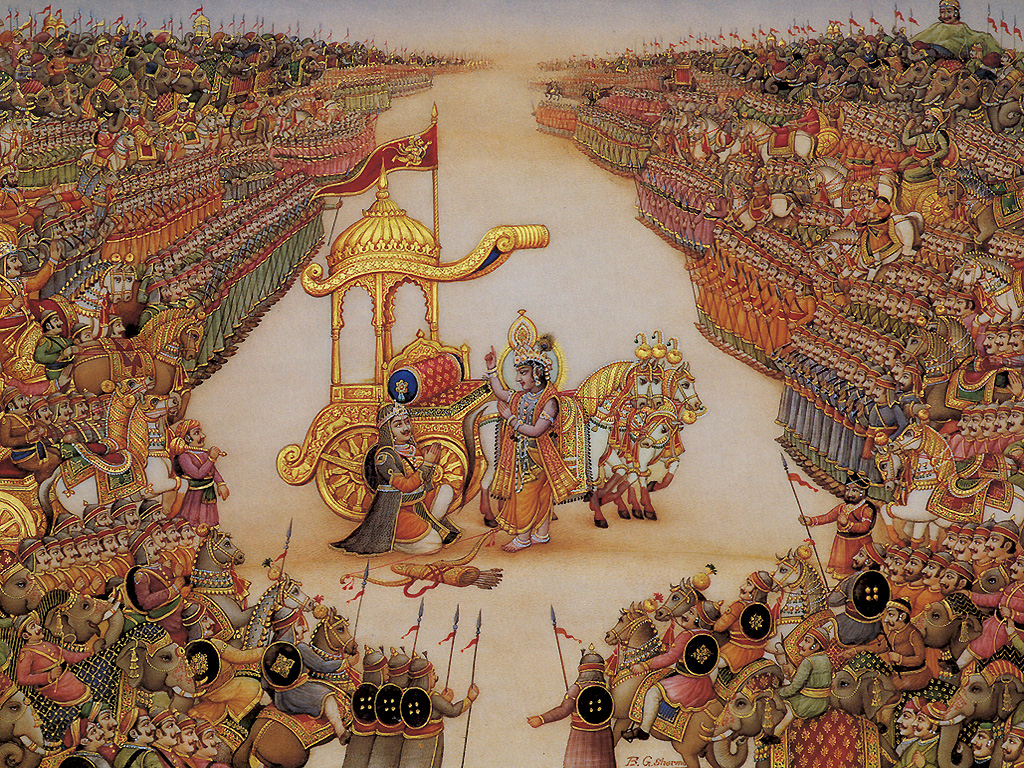 Certificate of Completion

This is to Certify that

Tommy Le
Make that Hilfiger!

Chopsticks are Easy – See?!
Our Own Buddhist Monk
Convo Haiku
  
has successfully completed all requirements of
Asian Great Books
Pepperdine University

April 26, 2019
Don Thompson

_____________________
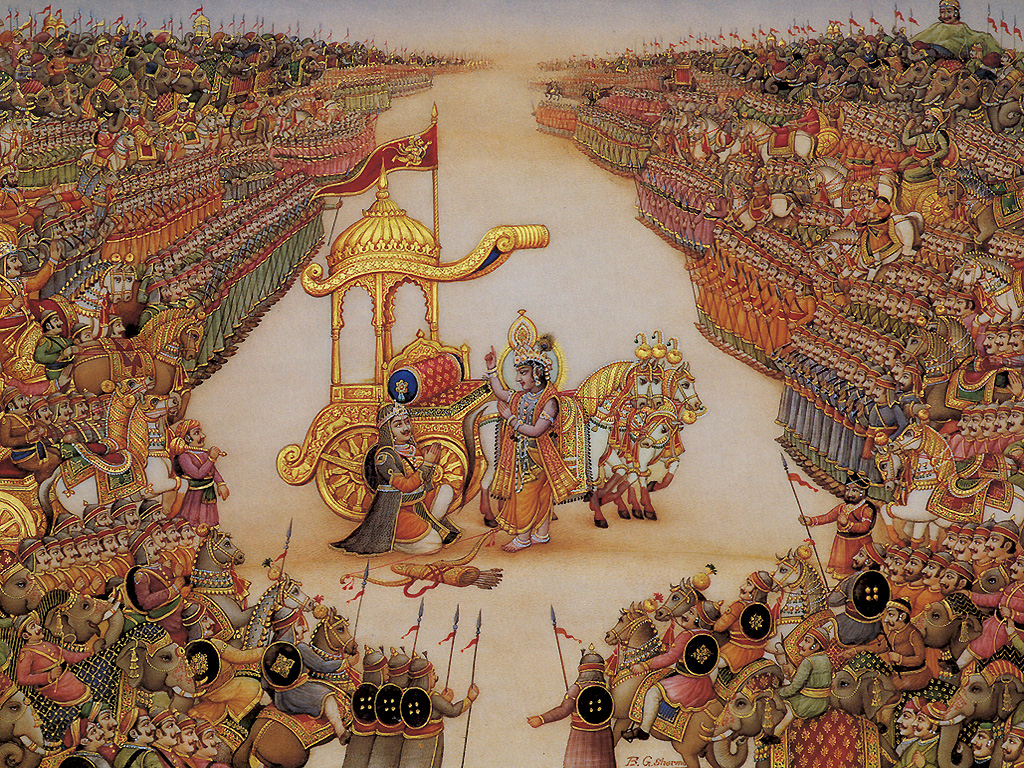 Certificate of Completion

This is to Certify that

Madalyn Roh
Side Out Maddy!

Nature is Everything 
Beach Day Every Day
Wanna Hug My Ikebana?

has successfully completed all requirements of
Asian Great Books
Pepperdine University

April 26, 2019
Don Thompson

_____________________